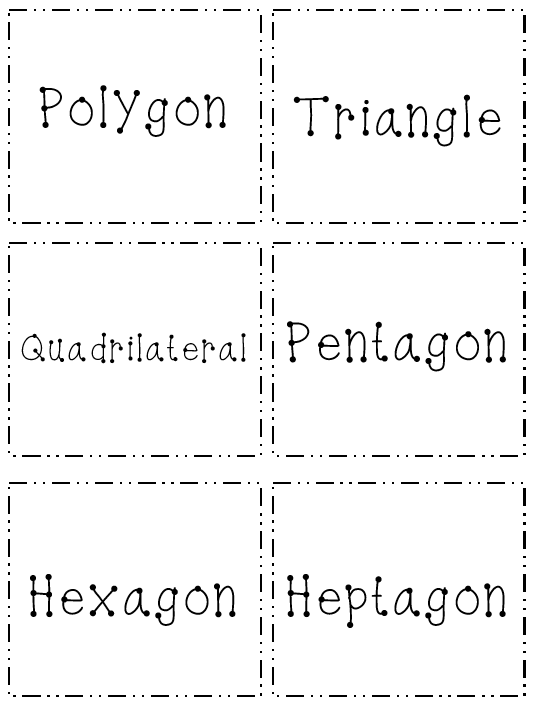 三角形
五边形
七边形
多边形
四边形
六边形
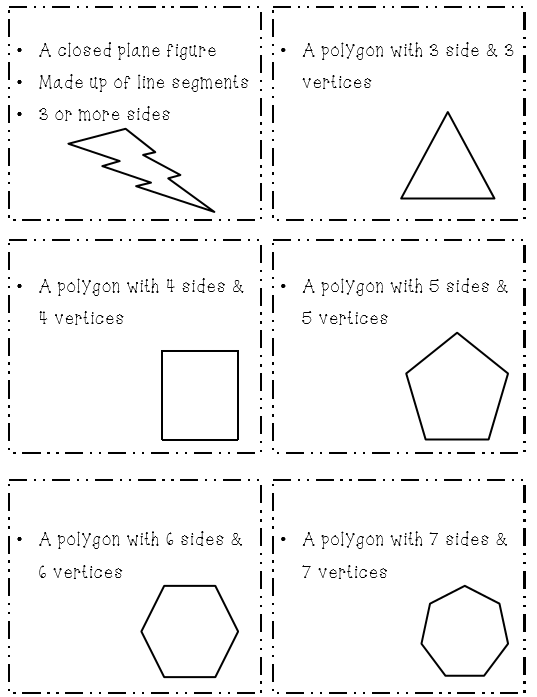 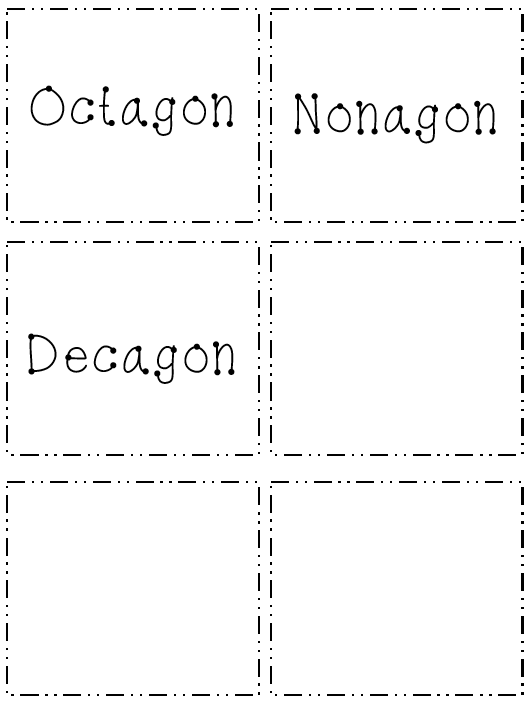 九边形
八边形
十边形
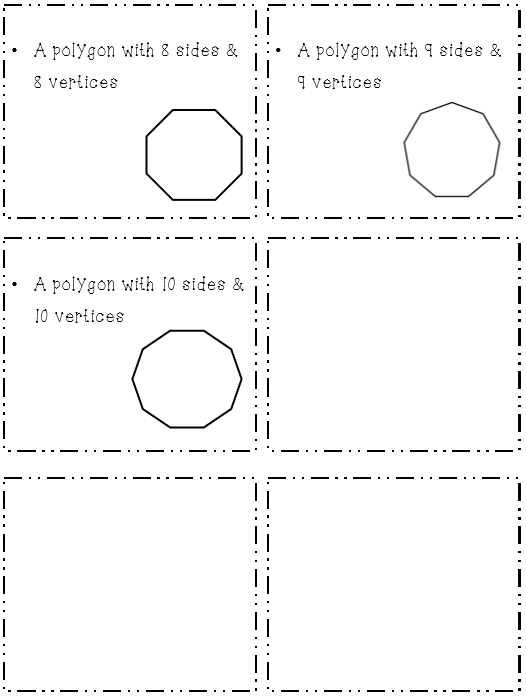